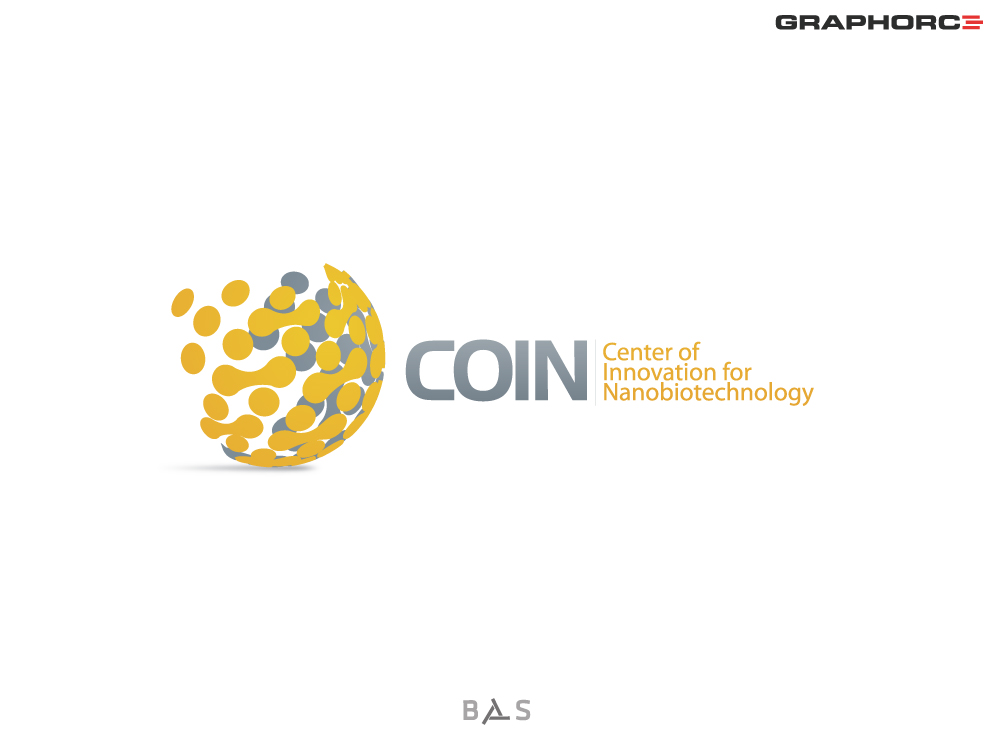 Advancing Nanobiotechnology
Commercialization
ISPE Carolina-South Atlantic Chapter 
Fourth Annual Fall Gala
September 30, 2010

Brooks Adams
Executive Director & President
Advancing Nanobiotech Commercialization
The nanobiotech opportunity
Market overview
Future
Nanobiotech in NC
COIN
Summary
Nanobiotechnology
Application of nanotechnology materials, tools, 
    & processes in the life sciences & medicine  
Commercial applications: 
Therapeutics & diagnostics
Medical technology & devices 
Medical/life science research
Non human health-care related
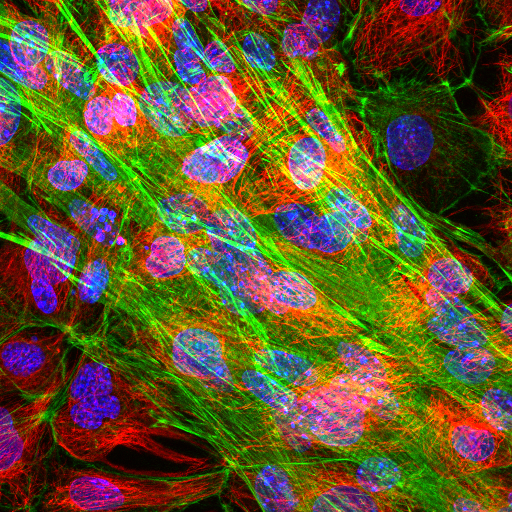 Cardiac progenitor cell cultures on PCL nanofibers., Duke University, Nicolas Christoforu & Kam Leong
The opportunity
“Human health has always been determined on the 
nanometer scale…where the structure & properties of 
the machines of life work in every one of the cells in 
every living thing.  The practical impact of 
nanosciences on human health will be huge.”    

Dr. Richard Smalley, Nobel Laureate, 1943-2005
Nanomaterials & medical applications
Source:  BCC research
Nanotech/nanobiotech represents a tool box
Many potential high value applications, for example, using nanotech approaches can help address number of issues in drug development: 
    Incorporation of difficult to solubilize API
	Improving API stability
    Controlling bioavailability
	Controlled uniformity 
    Controlling drug/excipent interaction 	
	Targeted delivery
Not an industry!
Often represents platform technology 	 Plays into pharma, biotech, and medtech value chains
The promise & challenge
Nanotech centers are forming globally
Industry clusters growing around them
Requisite capabilities/resources:
Research
Money
Infrastructure
Conducive business environment
Talent
Only a few major centers will develop
“A Roadmap for Nanotechnology in NC’s 21st Century Economy,” March 2006
Significant federal funding, e.g. NIH
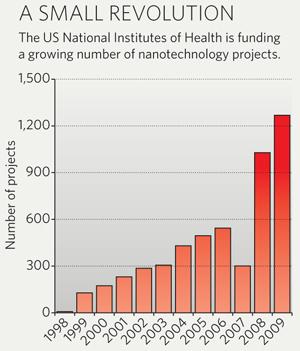 Nanomedicine patents
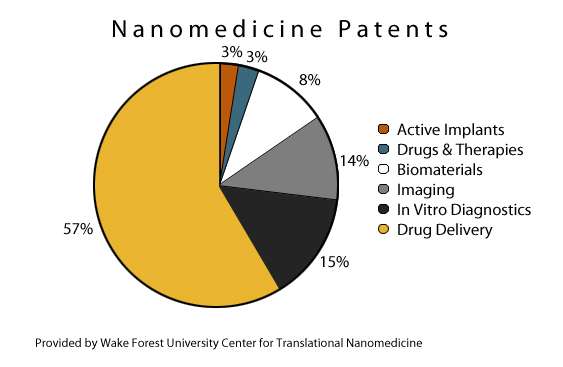 .
Nanobio global market
2009 nanomedicine healthcare markets:
N America $4.75 billion
Europe $3.65 billion
280 US nanobio companies
150 international nanobio companies
US hubs:  Boston, San Francisco, Houston, & RTP
US academic centers:  NC, MA, CA, OH, & TX



Sources:  Business Insights (Jan 2010), Pew Charitable Trusts, COIN database
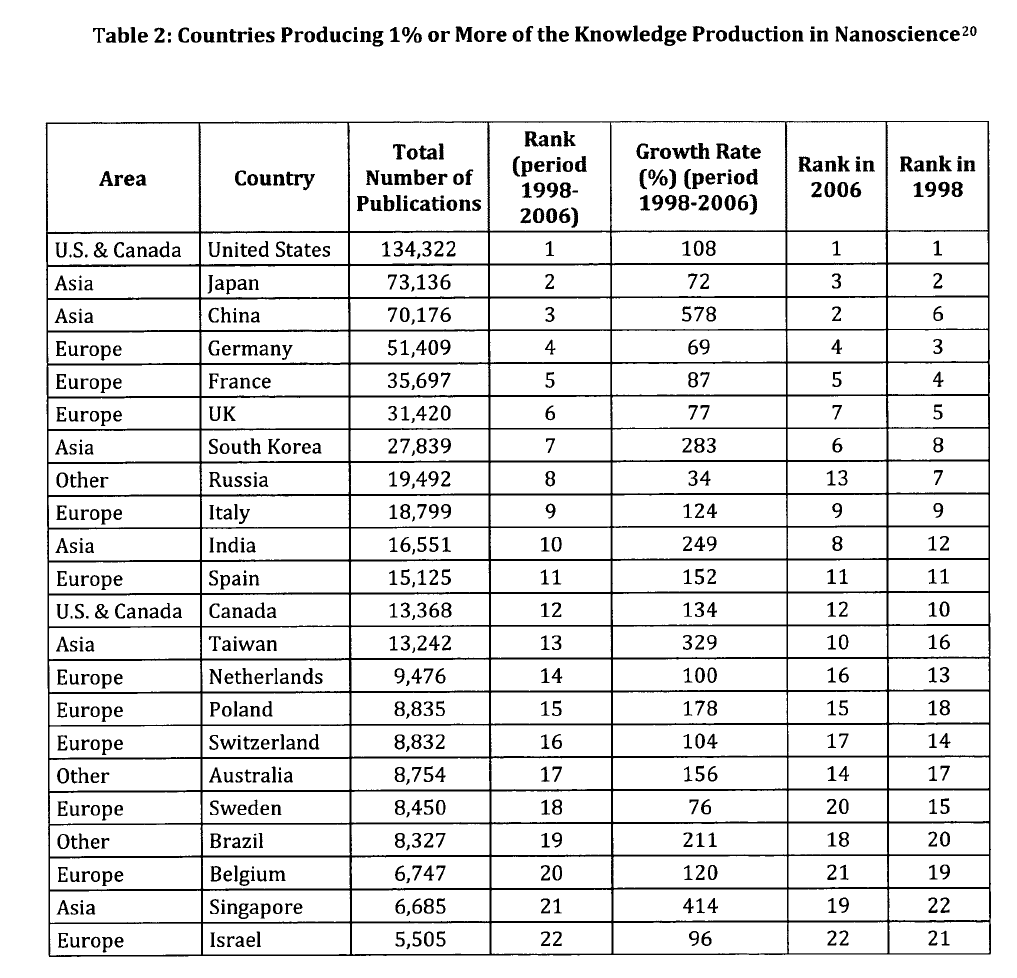 Countries Contributing 1% or More of Knowledge-Production in Nanoscience
Delemarle, 2009 Nanotech. L. & Bus. 103 2009
Top 15 global therapeutic classes 2009
CLASS	 		2009 SALES (BILLIONS)	ANNUAL GROWTH
Oncologics 		$52.37 			8.80% 	
Lipid Regulators 		$35.28 			4.90% 	
Respiratory Agents 	$33.59 			11.00% 	
Antidiabetics 		$30.40 			13.40% 	
Anti-ulcerants 		$29.61 			0.60% 	
Angiotensin II Antagonists 	$25.20 			11.40% 	
Antipsychotics 		$23.24 			4.60% 	
Antidepressants 		$19.41 			-1.30% 	
Autoimmune Agents 	$17.96 			18.00% 	
Platelet Aggr. Inhibitors 	$14.60 			9.00% 	
HIV Antivirals 		$13.75 			14.90% 	
Anti-epileptics 		$12.99 			-19.80% 	
Narcotic analgesics 	$11.23 			8.60% 	
Non-narcotic analgesics 	$11.17 			7.30% 	
Erthropoietins 		$10.80 			-4.10%
Source: IMS Health
Nanoenabled products on market or coming soon
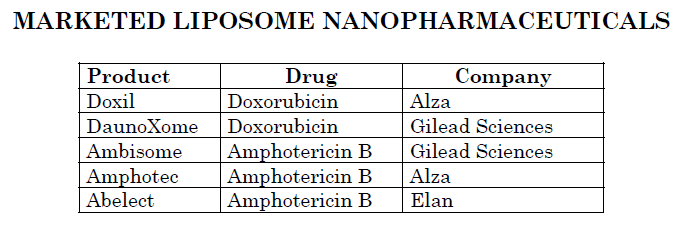 Many 

Many dendrimer & micelle-based products in development
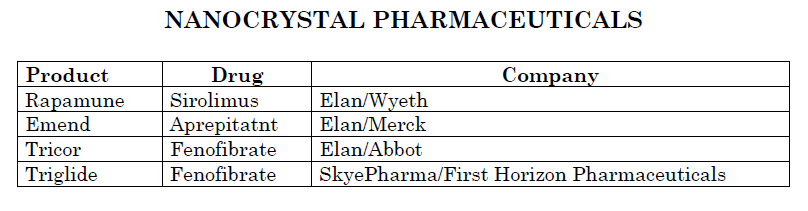 Source:  Livingston Group
Advancing Nanobiotech Commercialization
The nanobiotech opportunity
Market overview
Future
Nanobiotech in NC
COIN
Summary
The future of nanomedicine
The Livingston Group perspective is:
Expansion beyond oncology into ophthalmic, women’s health, infectious diseases, and CNS 
Diagnostics flood gate leaking but not open yet 
Regenerative medicine regulatory views and early technical successes are encouraging 
A bit more intelligence in smart therapeutics (nanodevices)
Nano-enabled targeted delivery
Untargeted delivery
Targeted delivery
Actives affect unintended tissues
Side effects mitigated or eliminated
Lower cost for smaller amount of active molecule and targeting system
High cost for large amount of active molecule


The right therapeutic dose reaches the target
Too little of the needed dose reaches the target
Less active released into the environment
Actives degraded or excreted before reaching target
Nano-enabled targeting system
Active ingredient
Source:  Lux Research
Source: Lux Research
[Speaker Notes: Example: paclitaxel – not the active itself but the solvents administered with it that cause painful side effects in patients]
What technology enables control of delivery?
Nanoparticulate reformulations/ depot systems
Nano-encapsulation
Bio/chemical targeting
Advanced materials
Drug-device combinations
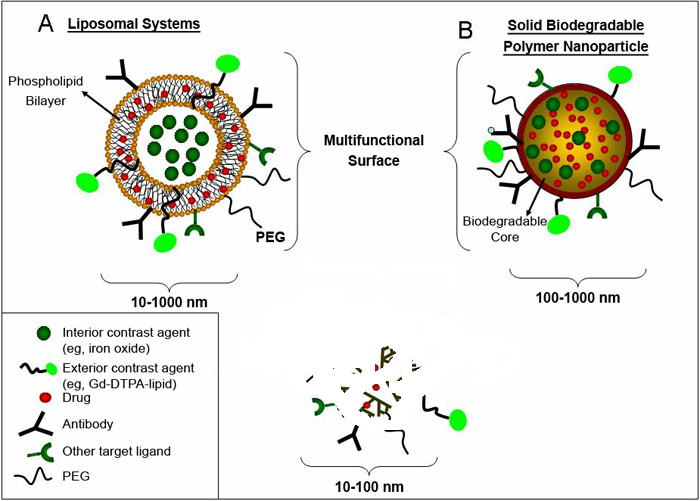 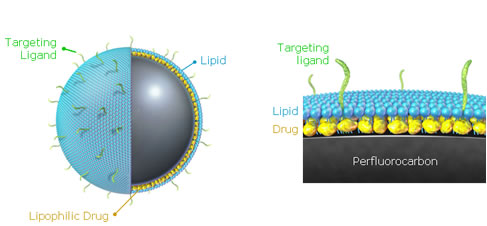 Source:  Lux Research
Site-specific, targeted delivery + imaging
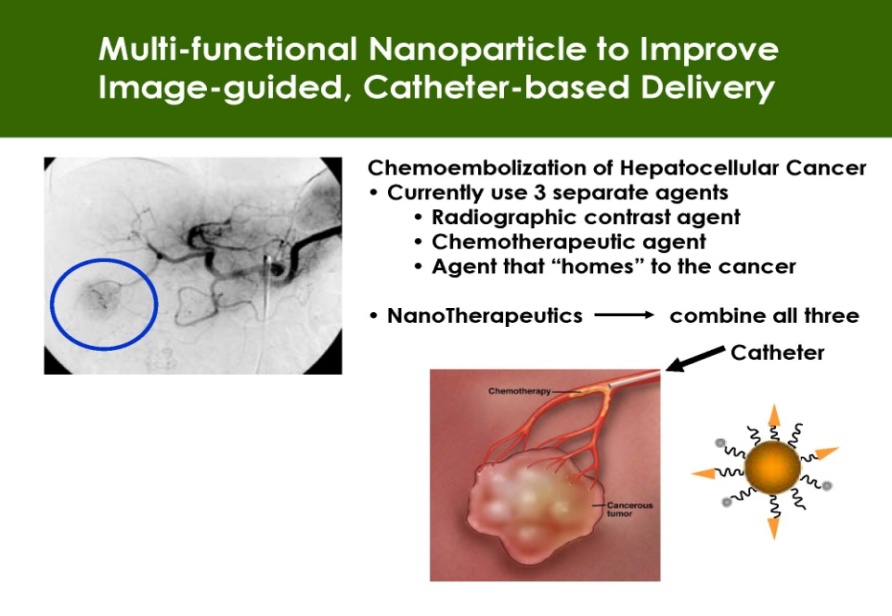 Nanotherapeutics Initiative, Kam Leong, Duke University
Development hurdles
Formulations likely need to be tailored for each new product, lengthening development cycles
Strong scientific publishing/patenting activity
Nano-enabled targeted delivery
Number of published journal articles
Number of issued patents and patent applications
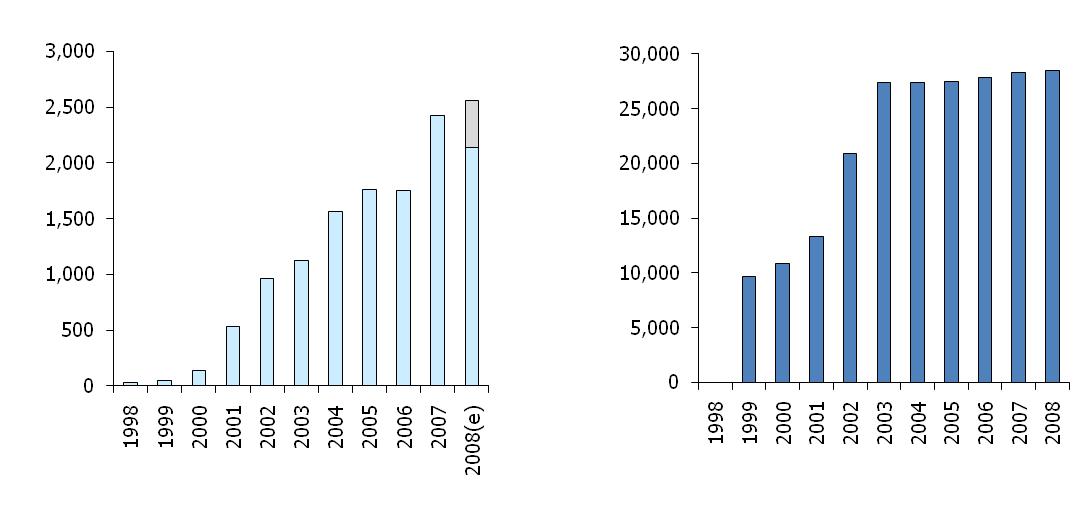 Source: Lux Research
Targeted nano-enabled delivery market to boom
2010 market size: $6.8 B
2015 market size: $21.1 B
Other applications for nano-enabled delivery include cosmeceuticals, nutraceuticals, agriculture, and food
Drug delivery claims 97% of the total targeted delivery market today; 90% by 2015
Source: Lux Research
Space highly fragmented
Companies with highest number of targeted delivery patents
Breakdown of targeted delivery developers by type and by 2008 revenue
100+ others
153 Public companies
>$1B	23
$500M-1B	9
$100M-500M	18
$50M-100M	14
<$50M	89
220 Private companies
Source: Lux Research
[Speaker Notes: High fragmentation is an indication of an emerging industry – despite the fact that this technology has (more or less) been around since 1980s. Innovation is still happening, but there has been little vertical integration]
Tissue engineering constructs that control cell response
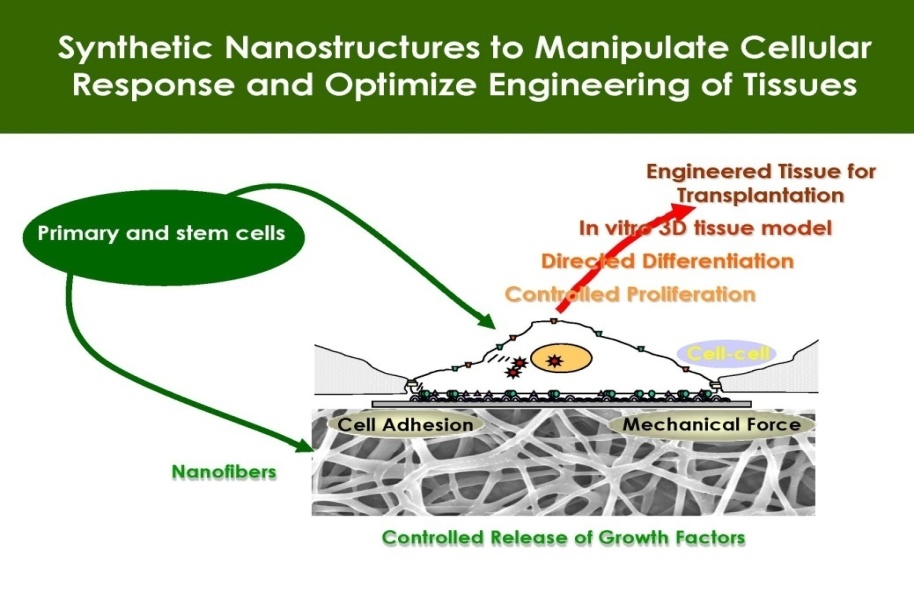 Nanotherapeutics Initiative, Kam Leong, Duke University
Nano-enabled TERM
Technologies:  
	-  Tissue regeneration scaffolds   -  Structural implant materials
	-  Bone repair		    -  Bioresorbable materials
	-  Some implantable devices	    -  Surgical aids
	-  Operating tools		    -  Smart instruments 
Market drivers: 
“Smart biomaterials” currently $47B opportunity
Spinal repair, active wound care, bone fillers, & orthopedic biomaterials
Only to increase with aging baby-boom generation
Hurdles: 
Several applications (especially spine-related injury) very early stage
Innovation around implantable devices is incremental, rarely disruptive
Source:  Lux Research
Nanobio a burgeoning field with challenges
Shortage of qualified personnel
Education of workforce for future
Limited funding for early-stage innovation
Need for:
Low-cost, flexible research space
Multidisciplinary research partnerships
Business development connections
Pre-clinical/clinical testing guidance & facilities
GMP capability/manufacturing scale up
Manufacturing advanced nanomedical products
Innovations required at this time
Large players may have capabilities in house
Small, emerging companies may struggle
Few third party contractors ready 
Numerous issues:
Cost
Reliability/robustness
EH&S
Supply chain
Patents/knowhow
Defined procedures for FDA submission
Services needed by emerging companies
Clinical and regulatory strategy & guidance
Formulation 
Analytics/bioanalytics
Physical characterization 
Clinical manufacturing
ICH stability   
In-vitro release testing
Advancing Nanobiotech Commercialization
The nanobiotech opportunity
Market overview
Future
Nanobiotech in NC
COIN
Summary
Vision for NC
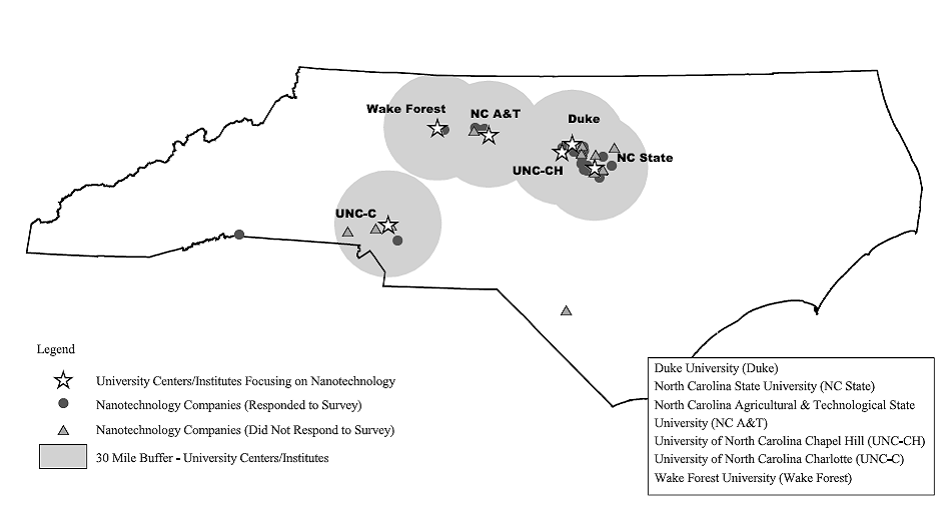 Assets to succeed lie in Charlotte, Piedmont Triad, & Triangle
Mix of nanotech research activity, medical centers, related large/emerging companies, & investors
To be nationally competitive, imperative to leverage resident assets & collaborate
NC nanobiotech ecosystem
Building from thriving NC biotech industry/infrastructure, emerging nanobio sector gaining rapid traction 
NC strong in 3 of highest growth nanotech sectors:
Medicine & healthcare
Tools/instruments
Materials
NC repeatedly recognized as nanotech leader:
2009 PEN survey ranked:
NC 8th in US
Raleigh metro 4th in US
2009 US University Report & Rankings by Small Times placed: 
NCSU 3rd for nanotech commercialization & UNC-CH 5th
NCSU 10th for nanotech research
Positive political-business climate in support of biotech
NC Innovation Council
Low-cost of doing business, & high quality of life
NC nanobiotech ecosystem
Industry
> 35 nanobio  & 70 nanotech cos
>528 bioscience companies
~400 medtech companies
University/academic
35 university research centers
WFIRM
2 nanotech Ph.D. programs
Among 1st  with nanotech A.S.
3 major nonprofit research institutes with nanotech interests
Medical centers
4 medical schools & 5 major teaching hospitals
Medical school forming in Charlotte
Supportive infrastructure
108 medical products CRO’s
7 major research parks across NC
Active, engaged VCs & angels
NC Department of Commerce
NCBC & Centers of Innovation:
NC Regional Partnerships
Entrepreneur resources
CED, BIG, BREC, other
SBTDC
Southeast TechInventures (STI)
First Flight & univ-based incubators
NC resources for translation
RTI nanomaterials registry
$2.9 million funding from NIH to establish web-based registry 
Provide curated information on biological & environmental interactions of well-characterized nanomaterials
Facilitate data validation and data quality improvement of nanomaterials; enhance the development of new models, assays, standards, and manufacturing methods; and accelerate the translation of new nanomaterials for biomedical and environmental applications. 
To allow for the integration of diverse data sources in this field and engage scientists in nanomaterials community to promote common nanomaterials standards
Will identify reliable information that can be used in regulatory decision making
To collaborate with industry groups, standards organizations and government agencies to develop/validate registry
NC/SE nano drug delivery university leaders
University Texas
Harvard University
MIT
University of Michigan
Johns Hopkins University
University of Illinois
Northwestern University
University of Washington
Purdue University
University of Utah
Georgia Institute of Technology
Washington University
University of Florida
University Pennsylvania
Cornell University
University of California at Berkeley
University of Massachusetts
University of California at San Francisco
University of Minnesota
NCI
Rice University
Ohio State University
University of California at Los Angeles
University of California at Santa Barbara
University Nebraska
University of North Carolina
University of Wisconsin
Penn State University
Massachusetts General Hospital
University of Kentucky
Stanford University
University of Maryland
University of Southern California
University of Pittsburgh
University of California at Davis
Emory University
SUNY Buffalo
University of California at San Diego
Northeastern University
Carnegie Mellon University
North Carolina State University
Vanderbilt University
Case Western Reserve University
Duke University
Brown University
CALTECH
Arizona State University
Columbia University
Rutgers State University
University of Delaware
Source:  COIN study (based on  publications)
NC nanobio companies
Drug Discovery and Delivery
Asklepios Biopharma	Chapel Hill
BioDelivery Sciences	Raleigh
Branthan Laboratories	Greensboro
Cromoz		Research Triangle Park
Helia Medical	Raleigh
Liquidia		Durham
Micell Technologies	Raleigh
NanIO Biosciences	Research Triangle Park
NanoCor Therapeutics	Chapel Hill
NanoMed Corp	Greensboro
NanoVector		Raleigh
Peptagen		Raleigh
PharmAgra Laboratories	Brevard
Qualiber		Chapel Hill
Salzburg Therapeutics	Winston Salem
Thermiacure		Greensboro
Advanced Medical Technology
Advanced Liquid Logic	Morrisville
Biomedomics	Durham
Centice		Morrisville
Dental Safe		Greensboro
Expression Analysis	Durham
Filtara		Cary
Inanovate		Research Triangle Park
Laam Science	Morrisville
NanoArt		Durham
Novan		Research Triangle Park
Nanomics Biosciences	Cary
Pioneer Surgical Orthobio/Greenville 
Optotrack		Cary
QuarTek International	Greensboro
XinRay Systems	Research Triangle Park
Xintek		Research Triangle Park
  
Other 
Blue Nano		Cornelius
NanoTech Labs	Yadkinville
Specialty Scientific	High Point
Xanofi		Raleigh
Advanced Liquid Logic
Advanced Liquid Logic is pursuing a better way to do 
microfluidics using “Digital Microfluidics” based on 
electrowetting technology. 

Founded 2004
Located in Morrisville
www.liquid-logic.com
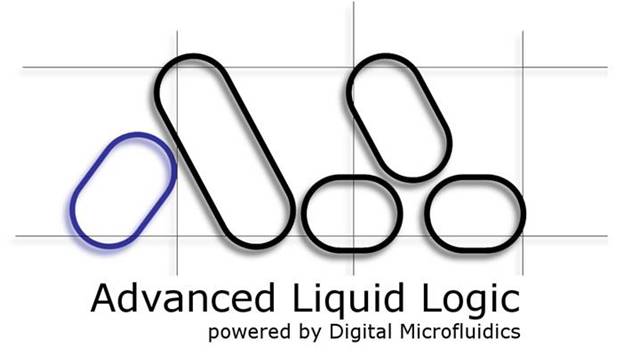 Liquidia Technologies
Liquidia Technologies is developing highly precise particle-
based vaccines and therapeutics for the prevention and 
treatment of human disease. 

Combining a deep understanding of particle-based drug 
development with breakthrough small molecule and biological 
therapeutics, Liquidia is engineering vaccines and therapies that 
have the potential to dramatically improve the quality of human 
life. 

Founded 2004
Located in Durham
www.liquidia.com
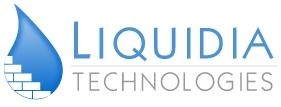 Pioneer Surgical Orthobiologics
Pioneer Surgical Orthobiologics is a privately-held 
R&D company with several biologics technologies on 
the market, including a nanobiotechnology-based 
bone growth stimulator for orthopedic applications

Founded 1992
Located in Greenville
www.pioneersurgical.com
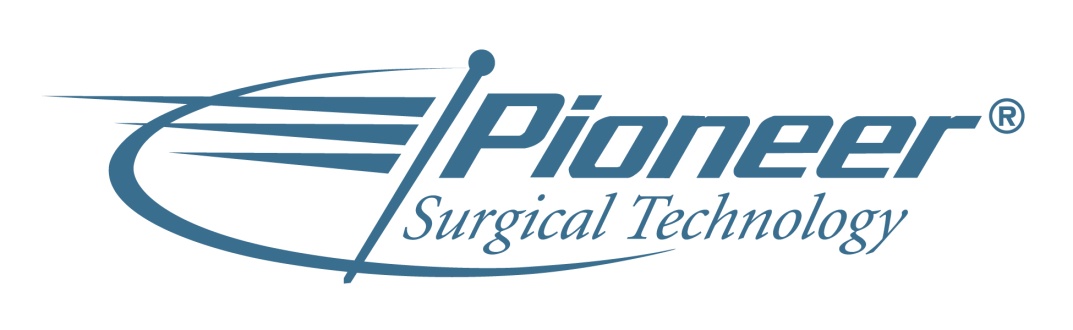 Xanofi
Xanofi is introducing a new, highly efficient method for 
making nanofibers with a wet-spinning technique 
called Shear Multiplying™. 

The Xanofi process produces high yields at low cost 
and features the ability to integrate additives to 
create functional, unique fibers. 

Founded 2010
Located in Raleigh
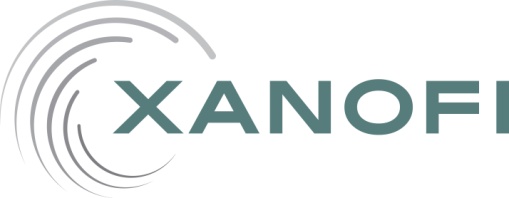 XinRay
XinRay develops and manufactures distributed x-ray 
sources for a broad range of applications including 
diagnostic medical imaging, homeland security, and 
industrial inspection.

Founded 2007
Located in RTP
www.xinraysystems.com
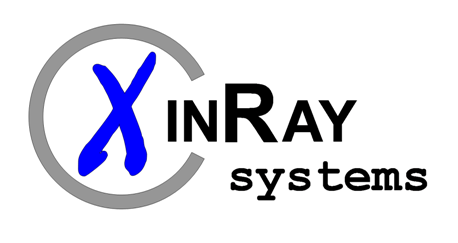 Advancing Nanobiotech Commercialization
The nanobiotech opportunity
Market overview
Future
Nanobiotech in NC
COIN
Summary
COIN key facts
Nonprofit 501c3 launched June 2009
                       $2.6 million funds committed
4 full-time staff
Outsource finance, marketing, & IT
University intern program (4 - 5)
8 Board members & 7 on Scientific Advisory Board
Annual operating budget $800K
While based in Triangle, frequently in the Piedmont Triad, Charlotte, and beyond
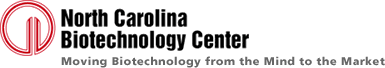 COIN’s mission
Leverage and connect ideas, people, & resources in public 
and private sectors to:    
Accelerate commercialization of nanobiotechnology that meets needs in medical product & life science sectors and benefits mankind
Promote creation of related R&D collaborations,  companies, infrastructure, & new products
[Speaker Notes: By doing these things we will boost economic growth in NC & US]
COIN programs
Events & seminars: 
To build, connect, & inform the community
   Nanobiotech Executive Roundtable
   Annual NC Nanotech Commercialization Conference  
           Nanobio track
  Membership services: 
      Including knowledge-rich web portal
   Business intelligence
   RFP scouting service
  Innovation services:
      That address specific obstacles to commercialization
Grant writing
Incubation partners
Connections for pre-clinical testing
COIN clients & collaborators
University researchers & tech transfer offices
Pharma/biotech, specialty pharma, drug delivery companies
Startups
VC, angel, & public funding sources
Equipment & software companies
National nanobiotech research institutes
Trade groups
Law & accounting firms
Economic development & policy makers
Advancing Nanobiotech Commercialization
The nanobiotech opportunity
Market overview
Future
Nanobiotech in NC
COIN
Summary
Summary
Nanobio/nanomedicine market is booming but not without challenges in particular for emerging companies
Nano-enabled drug delivery very promising
Guidance needed on clinical requirements
Manufacturing will be a hurdle
Some fields like tissue engineering still early stage
NC will play in major leagues
Many NC emerging nanobio companies offer promise
COIN will coalesce the community/focus on key issues
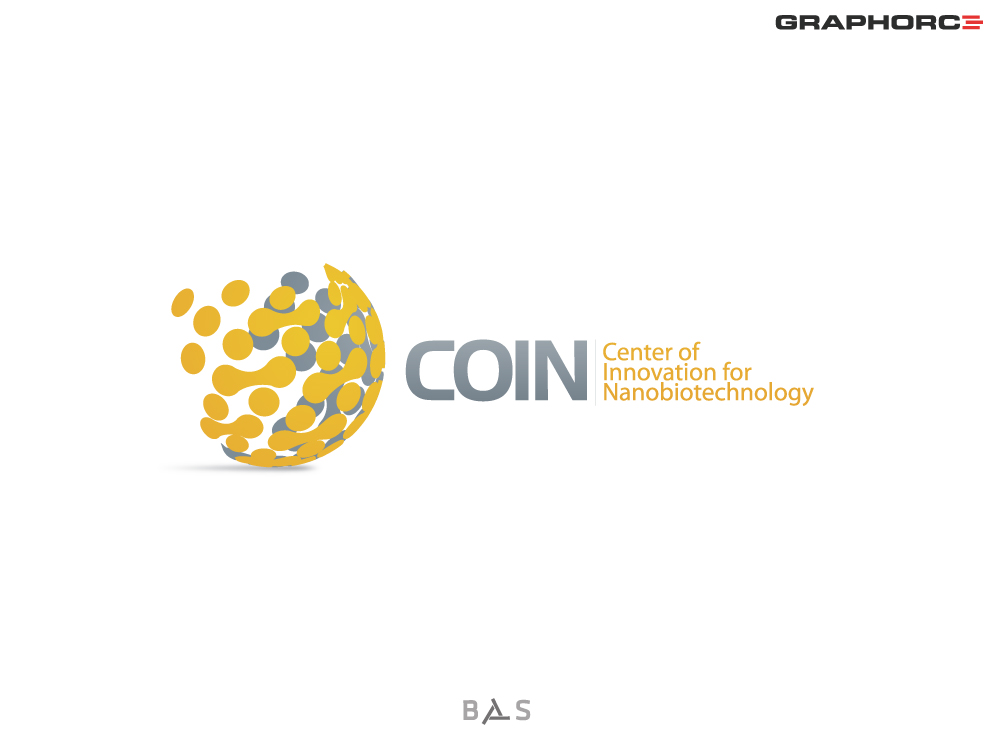 Brooks Adams, Executive Director & President
8801 Fast Park Drive, Ste 213
Raleigh, NC 27617
Office:  (919) 782.1991, ext 300 
Cell:  	(804) 363.9574
brooks.adams@nc-coin.org

www.nc-coin.org

       www.linkedin.com/companies/
       coin-center-of-innovation-for-nanobiotechnology

 @NCNanoBioTech
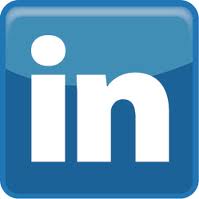 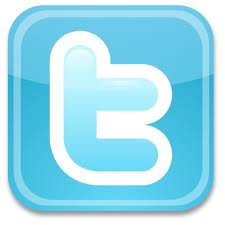 Nanomaterials Fabrication Methods
Gaseous Phase Methods
Chemical Vapor Deposition
 Molecular Beam Epitaxy
 Atomic Layer Deposition
Liquid Phase Fabrication Methods
Molecular Self Assembly
Sol-gel process
 Electro Deposition
Biological Methods
Electro deposition and Nanobiosystems
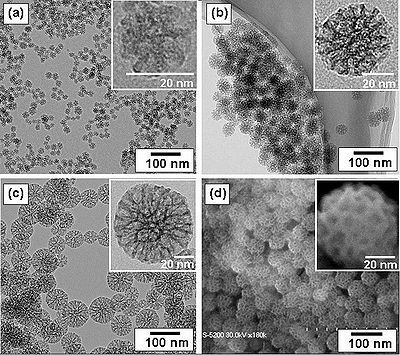 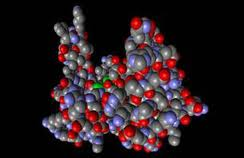